Eenmanszaak en bv
JE BEGINT EEN EIGEN BEDRIJFWordt het een eenmanszaak of een bv?
Situatie
NV
0,1%
Je hebt een goed idee voor een eigen bedrijf
Je wil zo snel mogelijk een eerste versie van jouw product lanceren
Je hebt al te maken met uitgaven en wil btw kunnen terugvorderen van de belastingdienst
Het wordt tijd om een rechtsvorm te kiezen
BV
22%
VOF
11%
Eenmanszaak
67%
Totaal: 1.498.430
2
Bron: CBS
RECHTSPERSOONLIJKHEIDNatuurlijk persoon versus rechtspersoon
1. Natuurlijk persoon
2. Rechtspersoon
BV
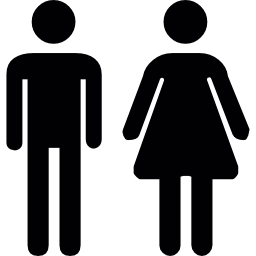 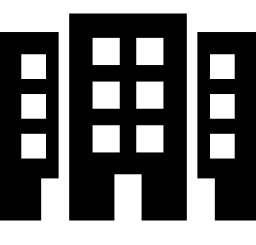 Je begint klein en simpel, voor     € 50,-  kun je een eenmanszaak inschrijven bij de Kamer van Koophandel (KvK)
De eenmanszaak is een natuurlijk persoon
Jij neemt de beslissingen, jij hebt rechten en plichten
Privé vermogen en zakelijk vermogen zijn niet gescheiden
Als de onderneming groeit, wil je privé en zakelijk wellicht meer scheiden
Je richt een bv op
De bv is een rechtspersoon
De bv neemt de beslissingen, de bv heeft rechten en plichten
Privé vermogen en zakelijk vermogen zijn gescheiden
3
EENMANSZAAK EN VOFNatuurlijk persoon die beslissingen neemt
Eenmanszaak: één eigenaar, neemt alle beslissingen
Vof: meerdere eigenaren (‘firmanten’)
Eigendom en leiding
1
Geen onderscheid tussen privé vermogen en zakelijk vermogen: schuldeisers kunnen ook privébezit opeisen
Vof: alle firmanten zijn individueel aansprakelijk voor alle schulden van de vof (‘hoofdelijke aansprakelijkheid’)
Aansprakelijkheid
2
Eén oprichtingseis: inschrijving bij de KvK
Advies bij vof: stel een ‘vennootschapscontract’ op met afspraken over bevoegdheden, inbreng en winstverdeling
Oprichting
3
Inkomstenbelasting (box 1) over de winst
Flinke belastingvoordelen voor eigenaren (bijvoorbeeld zelfstandigen- en startersaftrek
Belasting
4
Bij een eenmanszaak betekent het overlijden van de eigenaar het einde van de onderneming.
Een vof stopt als een vennoot stopt of overlijdt. De overblijvende vennoten kunnen de vof alleen voortzetten als dit is vastgelegd in het vennootschapscontract.
Continuïteit
5
4
NB. Lees meer op ondernemersplein.nl over de eenmanszaak en de vof.
BVRechtspersoon die beslissingen neemt
Eigendom: aandelen op naam in handen van een besloten groep eigenaren; aandelen zijn niet vrij overdraagbaar1
Leiding: vaak geen scheiding tussen eigendom en dagelijkse leiding (directeur-grootaandeelhouder (DGA))
Eigendom en leiding
1
Een bv is een rechtspersoon: scheiding tussen privé vermogen en zakelijk vermogen; eigenaren zijn niet privé aansprakelijk (behalve bij wanbeleid)
Aansprakelijkheid
2
Drie eisen: 1. Inschrijving bij de KvK, 2. Oprichtingsakte bij de notaris, 3. Minimumkapitaal: € 0,01
Verplicht jaarrekening opstellen en inleveren bij de KvK
Oprichting
3
Inkomstenbelasting over het salaris van de DGA
Vennootschapsbelasting over de winst
Belasting
4
Bij het overlijden van (één van) de aandeelhouder(s) gaan de aandelen volgens de wet naar de erfgenamen.
In een aandeelhoudersovereenkomst kunnen de aandeelhouders vastleggen dat de aandelen eerst worden aangeboden aan de andere aandeelhouders.
Continuïteit
5
NB. Lees meer op ondernemersplein.nl over de bv.
1Tenzij de statuten anders vermelden
Belangrijke verschillen met eenmanszaak / vof
5
Van bv naar nv
NVRechtspersoon die beslissingen neemt
Eigendom en leiding
Eigendom: aandelen zijn vrij verhandelbaar en (vaak) in handen van een grote groep
Leiding: volledige scheiding van leiding en eigendom mogelijk
Aandeelhouders verenigd in AvA: zeggenschap 
Raad van Bestuur: dagelijkse leiding
Raad van Commissarissen: controleert de directie
1
Een nv is een rechtspersoon: scheiding tussen privé vermogen en zakelijk vermogen; een bestuurder is niet hoofdelijk aansprakelijk voor wat hij doet namens de nv
Voor een aandeelhouder is de aansprakelijkheid beperkt tot de waarde van een aandeel
Aansprakelijkheid
2
Drie eisen: 1. Inschrijving bij de KvK, 2. Oprichtingsakte bij de notaris, 3. Minimumkapitaal: € 45.000
Verplicht jaarrekening opstellen en inleveren bij de KvK
Oprichting
3
Vennootschapsbelasting over de winst
Belasting
4
NB. Lees meer op ondernemersplein.nl over de nv.
Belangrijke verschillen met bv
7
DRIE BELANGRIJKE ORGANEN IN EEN NVRaad van Commissarissen houdt toezicht
Besloten vennootschap
Naamloze vennootschap
Algemene vergadering van aandeelhouders
Raad van Commissarissen
Algemene vergadering van aandeelhouders
Raad van Bestuur
Raad van Bestuur
Aandeelhouders staan op (grote) afstand van de Raad van Bestuur
Raad van Commissarissen houdt daarom toezicht (en geeft advies)
Aandeelhouders zijn vaak ook de bestuurders
Er wordt gesproken van directeur-grootaandeelhouders (DGA)
NB. Een bv kan ook een Raad van Commissarissen hebben.
8
DRIE BELANGRIJKE ORGANEN IN EEN NVWie heeft welke bevoegdheden?
Dagelijkse leiding en strategie
De nv vertegenwoordigen naar de buitenwereld
Opstellen van de jaarrekening
Raad van Bestuur
Toezicht op het beleid van de Raad van Bestuur
Advies aan de Raad van Bestuur
Raad van Commissarissen
Vaststellen van de jaarrekening
Wijzigen van de statuten
Benoemen en ontslaan van bestuurders
Fusies, splitsingen en ontbinden van de nv
Algemene vergadering van 
   aandeelhouders (AvA)
9
Stichting en vereniging
RECHTSVORMENTwee perspectieven
Niet-commercieel
Doel: ideëel
Commercieel
Doel: winst maken
Met rechtspersoonlijkheid
Stichting
Besloten vennootschap
Scheiding tussen privé en zakelijk
Organisatie kan beslissingen nemen alsof het een mens is
Bestuurders zijn niet hoofdelijk aansprakelijk
Vereniging
Naamloze vennootschap
Zonder rechtspersoonlijkheid
Eenmanszaak
Geen scheiding tussen privé en zakelijk
De eigenaar is volledig aansprakelijk voor de schulden van de onderneming, ook met privébezit
Vennootschap onder firma
11
STICHTINGRechtspersoon zonder leden
Bestuur en leden
Bestuur: het enige wettelijke orgaan van de stichting,
Neemt alle besluiten
Benoemt zichzelf
Soms is er sprake van een algemeen bestuur (voor algemeen beleid) en een dagelijks bestuur (voor uitvoerende taken)
Leden: geen
1
Een stichting is een rechtspersoon
Scheiding tussen privé vermogen en zakelijk vermogen
Bestuurders zijn (in principe) niet aansprakelijk voor de schulden van de stichting.
Aansprakelijkheid
2
Twee eisen:
Inschrijving bij de Kamer van Koophandel (KvK)
Oprichtingsakte bij de notaris (statuten)
Oprichting
3
Een stichting betaalt vennootschapsbelasting over (eventuele) winst
Belasting
4
NB. Lees meer op ondernemersplein.nl over de stichting.
12
VERENIGINGRechtspersoon met leden
Bestuur en leden
Bestuur: verantwoordelijk voor het dagelijks beleid van de vereniging
Leden: verenigd in de algemene ledenvergadering
Directie: bij een grote vereniging laat het bestuur taken vaak uitvoeren door een directie
1
Een vereniging is een rechtspersoon
Vereniging met volledige rechtsbevoegdheid (VVR): privé vermogen en zakelijk vermogen gescheiden
Vereniging met beperkte rechtsbevoegdheid (VBR): privé vermogen en zakelijk vermogen niet gescheiden
Aansprakelijkheid
2
Twee eisen bij VVR:
Inschrijving bij de Kamer van Koophandel (KvK)
Oprichtingsakte bij de notaris (statuten)
Geen eisen bij een VBR
Oprichting
3
Een vereniging betaalt vennootschapsbelasting over (eventuele) winst
Belasting
4
Belangrijke verschillen met stichting
NB. Lees meer op ondernemersplein.nl over de vereniging.
13
TWEE ORGANEN IN EEN VERENIGINGWie heeft welke bevoegdheden?
1. Bestuur
2. Algemene ledenvergadering
De leden zijn verenigd in de algemene ledenvergadering (alv)
De alv wordt minstens één keer per jaar gehouden
Verantwoordelijk voor besluiten over organisatie en voortbestaan
Verantwoordelijk voor het dagelijks beleid van de vereniging
Het bestuur bestaat meestal uit een voorzitter, secretaris en penningmeester
Bij een grote vereniging laat het bestuur taken vaak uitvoeren door een directie
Omschrijving
Bevoegdheden
Bepalen en uitvoeren van het dagelijks beleid van de vereniging
Financiële administratie
Vertegenwoordigen van de vereniging naar de buitenwereld
Uitvoeren van de besluiten van de alv
Wijzigen van de statuten
Goedkeuren van de begroting en jaarrekening
Ontbinden van een vereniging
Benoemen en ontslaan van bestuurders
Toetreding en royement van leden
14
ORGANISATIE VAN EEN VERENIGINGVerschillende vormen in de praktijk
Kleine sportvereniging
Grote landelijke vereniging
Bestuur
Bestuur
Directie
Leden (alv)
Leden (alv)
Het bestuur (voorzitter, secretaris, penningmeester) doet veel uitvoerende taken, bijv.
Ledenadministratie
Jaarverslag schrijven
Organiseren van activiteiten
Leden zijn verenigd in de alv en vaak actief in commissies
Het bestuur staat meer op afstand van de dagelijkse praktijk en houdt toezicht op de directie
De directie doet het uitvoerende werk (met hulp van leden)
15